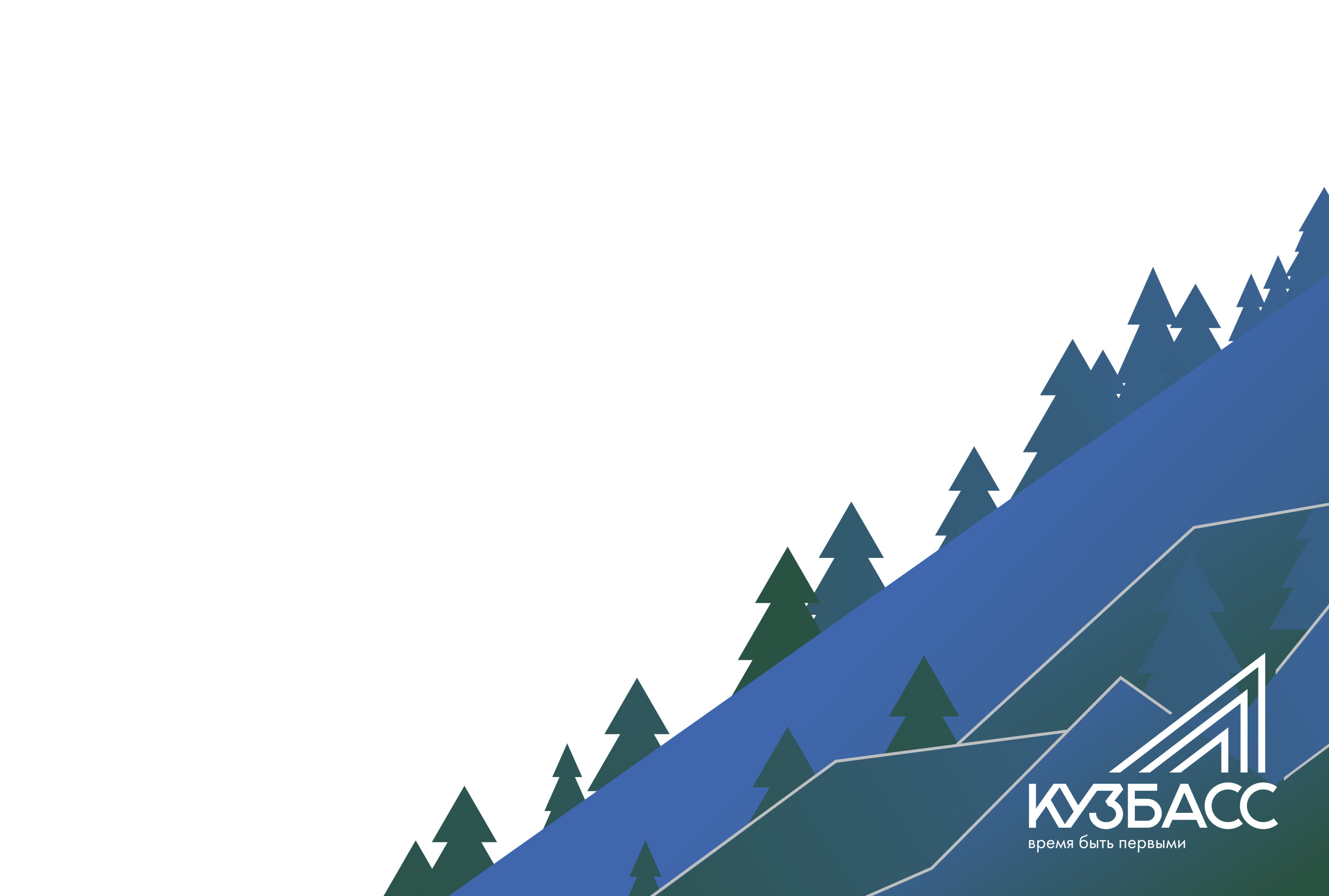 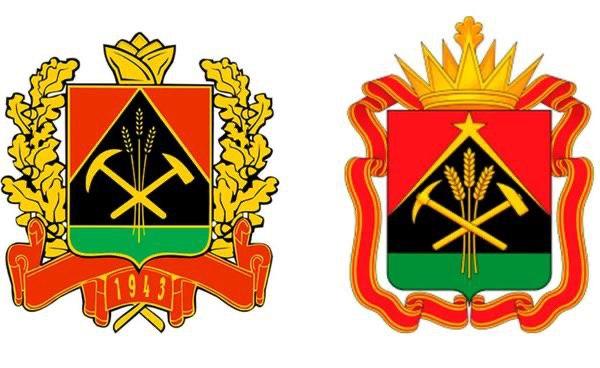 Муниципальное бюджетное дошкольное образовательное учреждение Детский сад № 34
Руководитель проекта: Белоусова Любовь Васильевна, заведующий 
МБДОУ Детский сад № 34.
Команда проекта: Е.С. Андреева -  старший воспитатель; И.Е. Гусева - воспитатель; С.Ю. Ример - воспитатель.
«Оптимизация процесса организации дежурств в подготовительной группе»
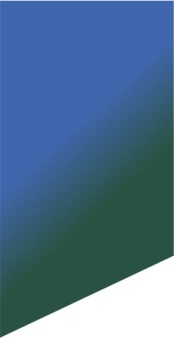 Паспорт проекта
«Оптимизация процесса визуализации и навигации в ДОУ»
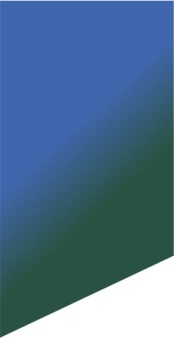 Команда проекта
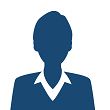 Белоусова Любовь Васильевна, заведующий – Руководитель проекта
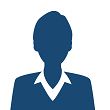 Андреева Елена Семеновна, старший воспитатель
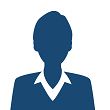 Ример Светлана Юрьевна - воспитатель
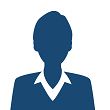 Гусева Ирина Евгеньевна - воспитатель
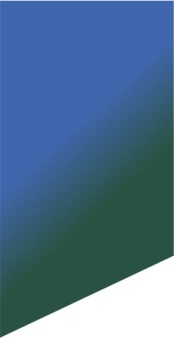 Карта текущего состояния процесса
ШАГ 2
ШАГ 1
ШАГ 3
ШАГ 5
ШАГ 4
ВХОД
ШАГ 6
ШАГ 7
ВЫХОД
1
Воспитатель тратит лишнее время на распределение детей по видам дежурств.
Ребенок несколько раз уточняет у воспитателя последовательность своих действий во время дежурства
2
ВПП (время протекания процесса)  – min: 20мин. – mak: 30 мин.
3
Дети долго анализируют свою деятельность во время дежурства и свое отношение в нему
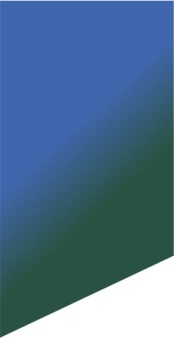 Пирамида проблем
Федеральный уровень
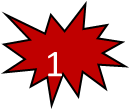 Воспитатель тратит лишнее время на распределение детей по видам дежурств.
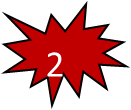 Ребенок несколько раз уточняет у воспитателя последовательность своих действий во время дежурства
Региональный уровень
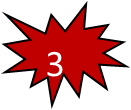 Дети долго анализируют свою деятельность во время дежурства и свое отношение в нему
Местный уровень
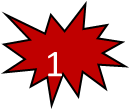 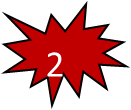 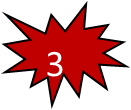 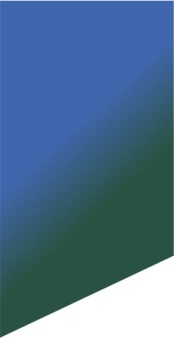 Карта целевого состояния процесса
ШАГ 2
ШАГ 1
ШАГ 3
ШАГ 4
ВЫХОД
ВХОД
ВПП (время протекания процесса)   min: 8 мин.  mak: 10 мин.
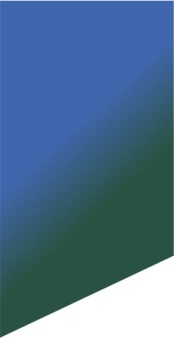 План мероприятий по устранению проблем
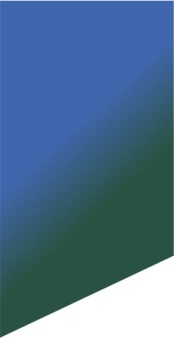 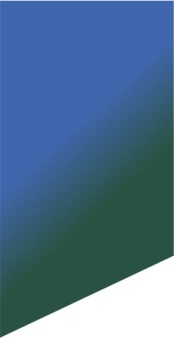 Визуализация (фотографии «Было» – «Стало»)
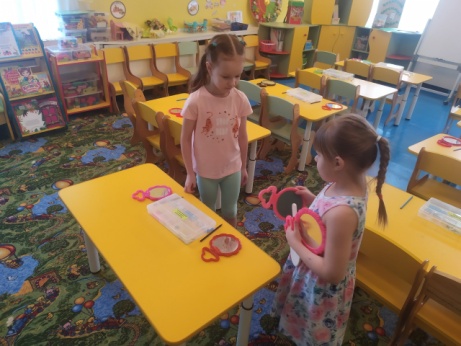 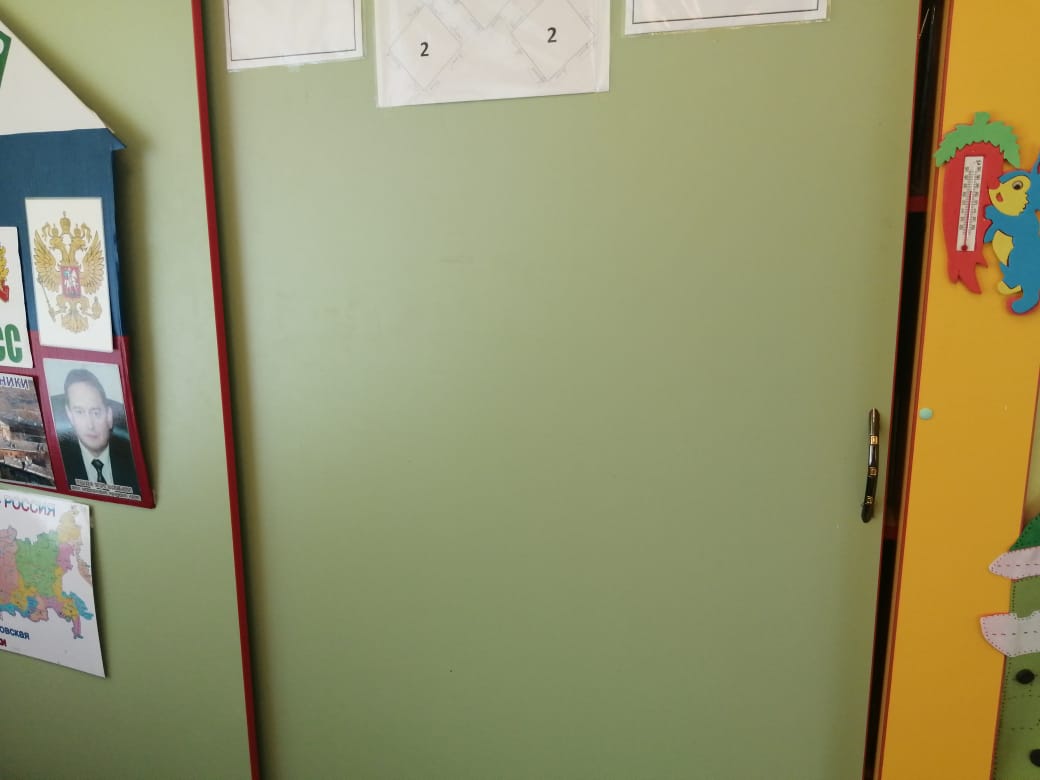 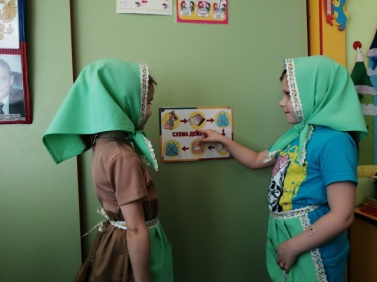 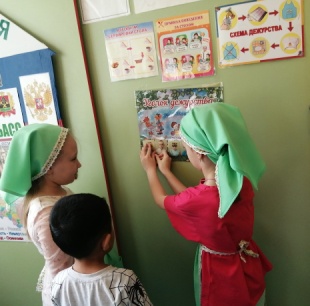 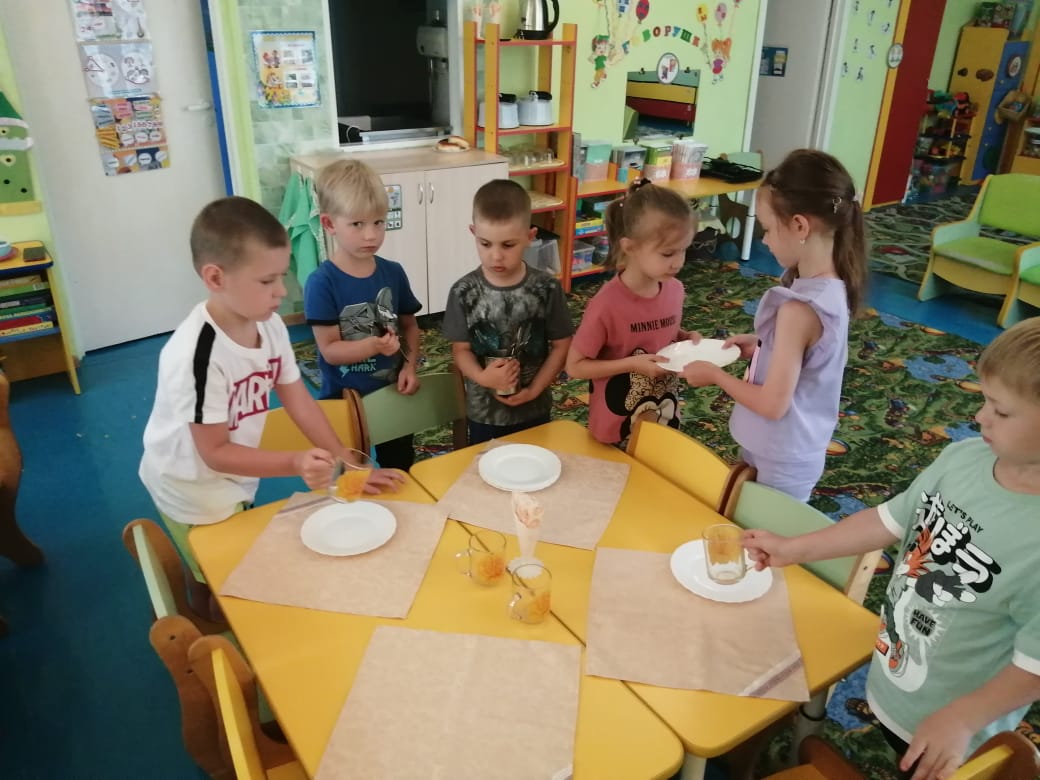 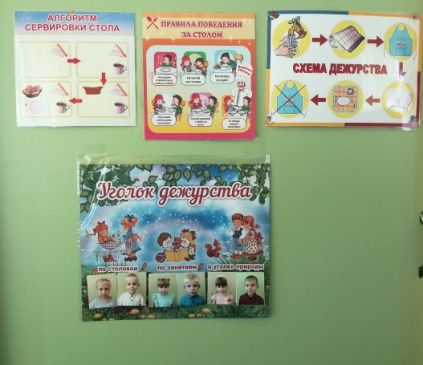 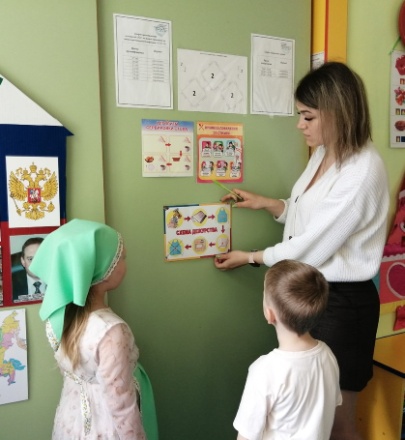 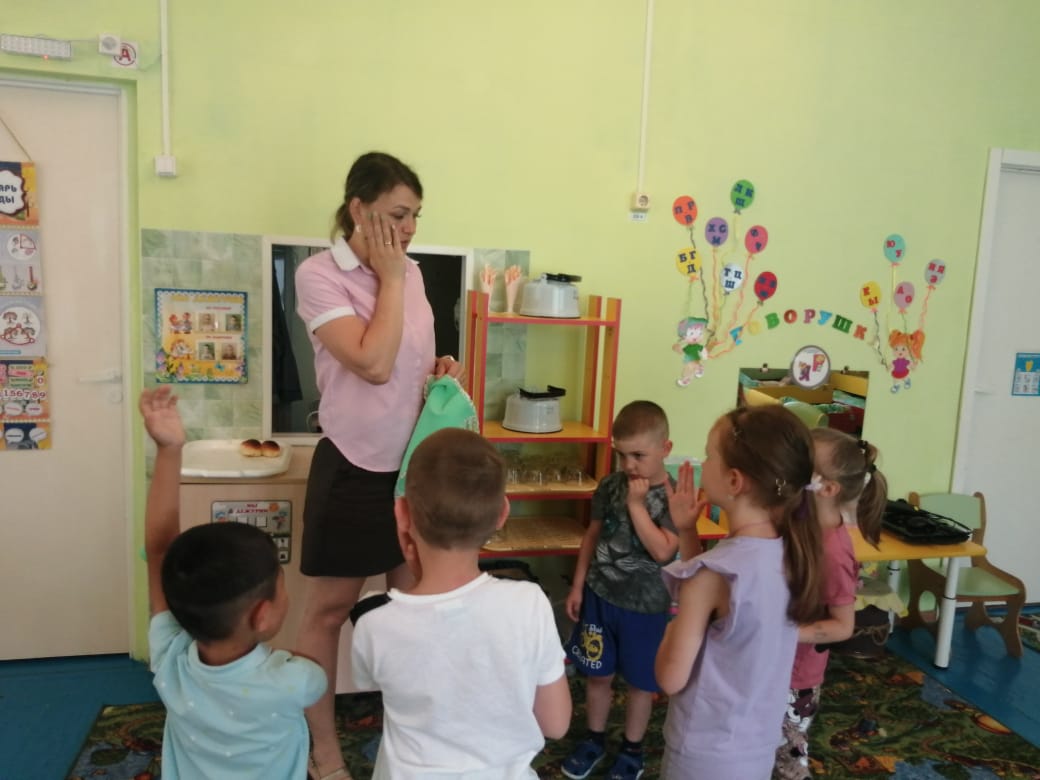 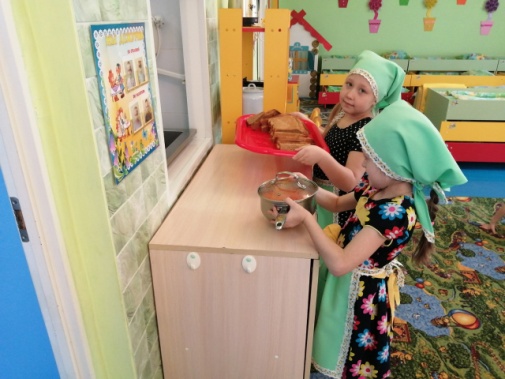 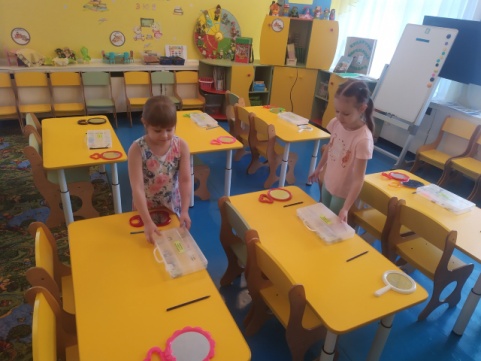 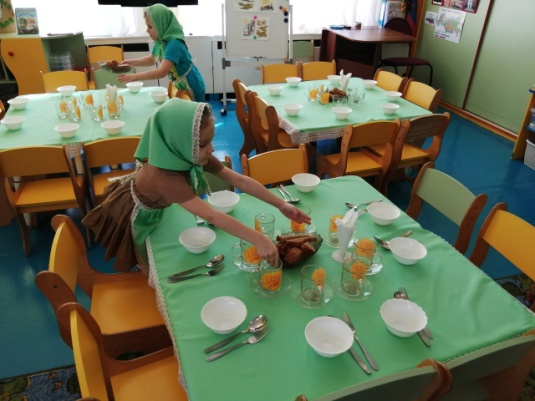 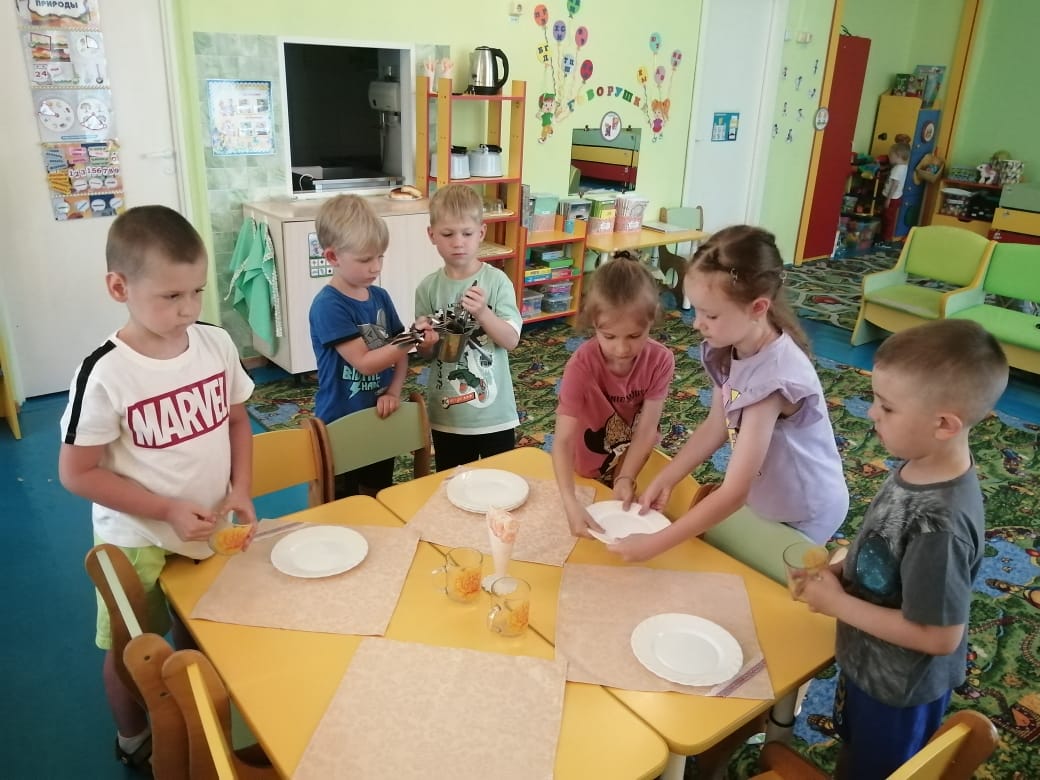 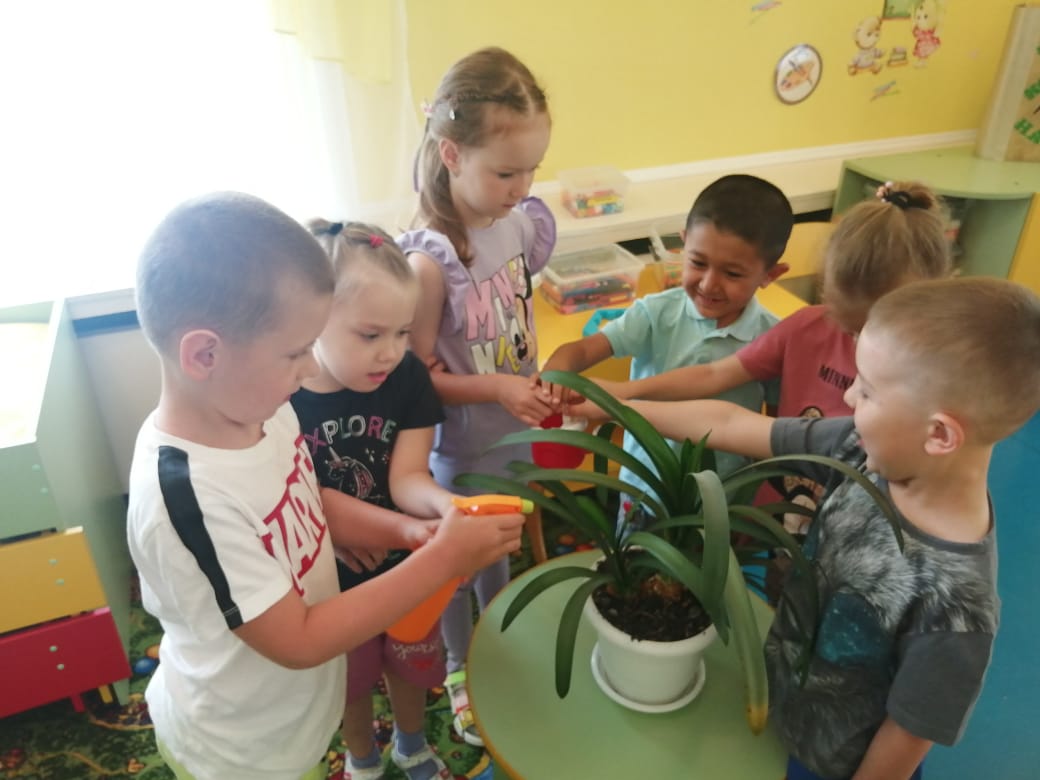 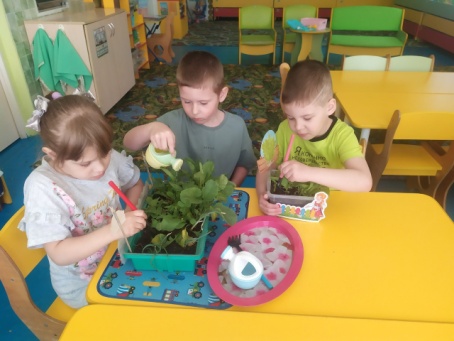 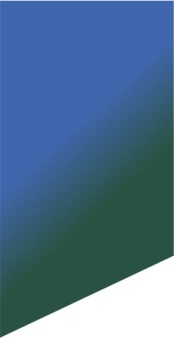 Достигнутые результаты
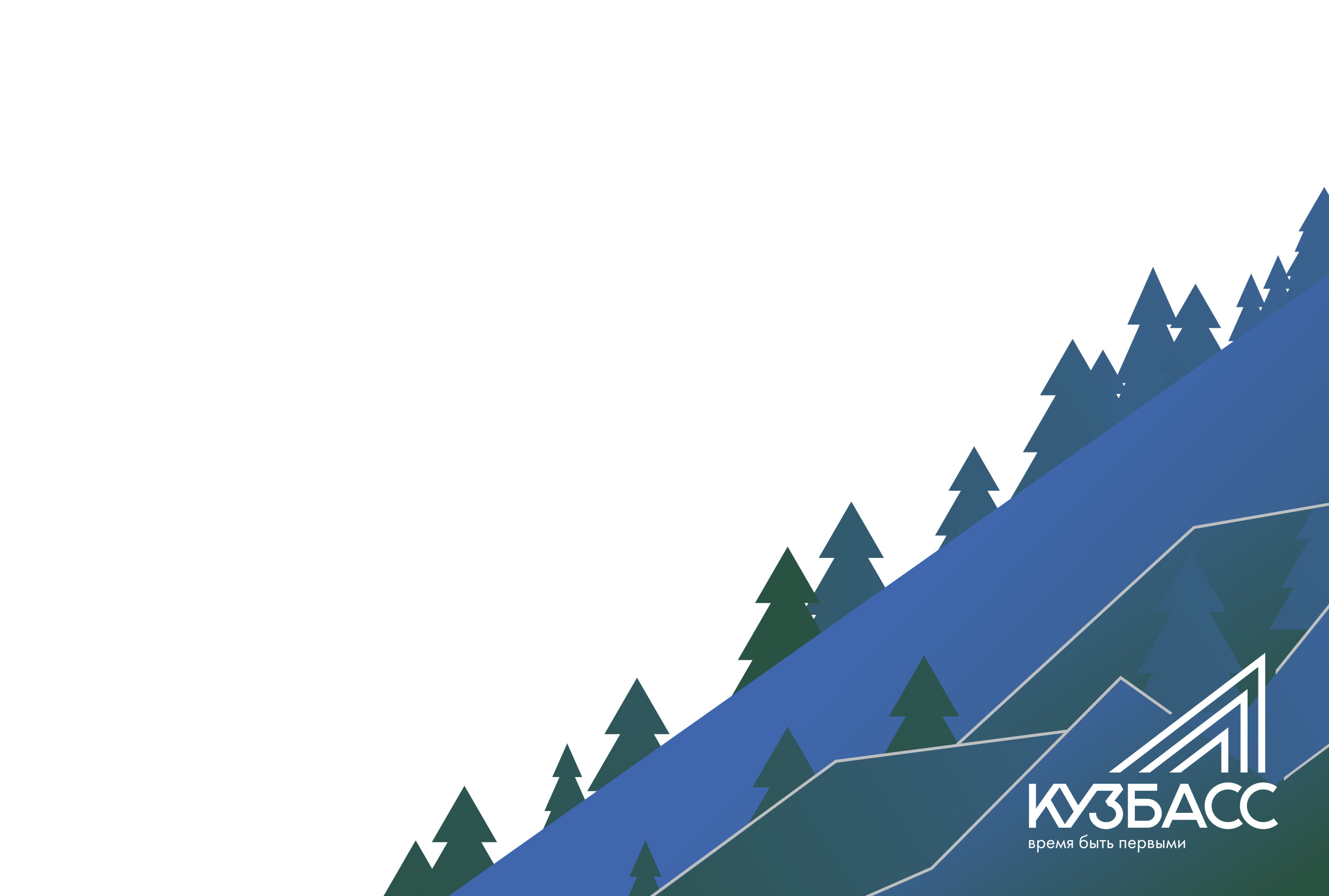 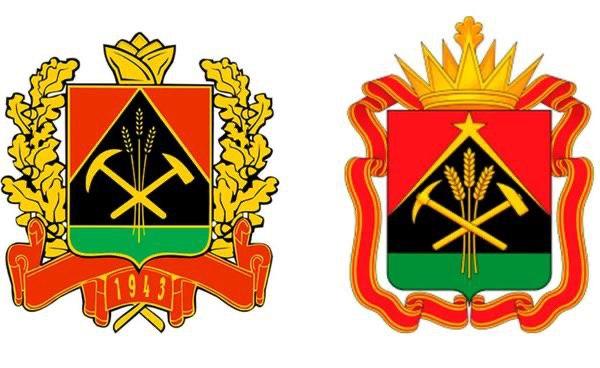 Спасибо за внимание!